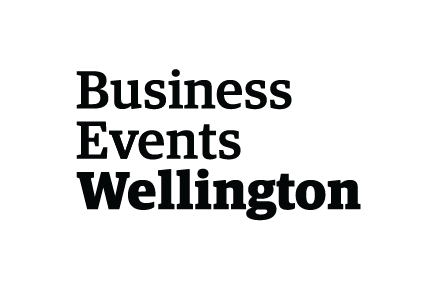 How to use these slides as e-mail signatures
choose a slide
insert your event details
select the relevant slide and “save as” in “jpeg” format. Choose “Just this slide” when prompted
insert the image into your e-mail signature
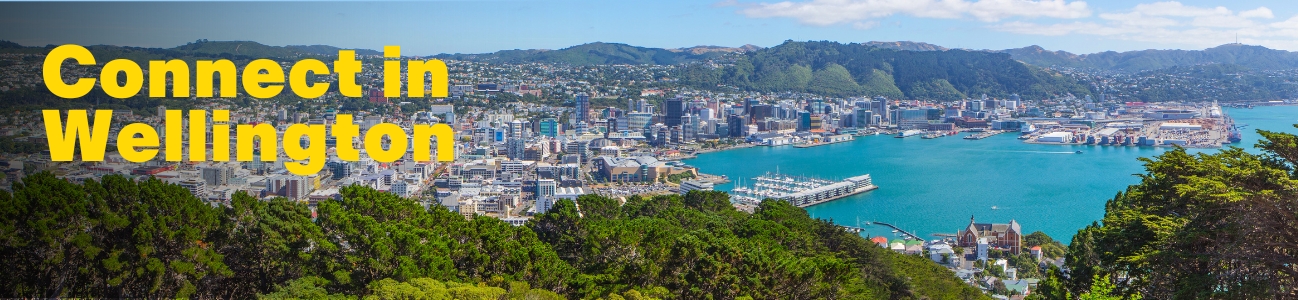 Event name here
Event date or website here
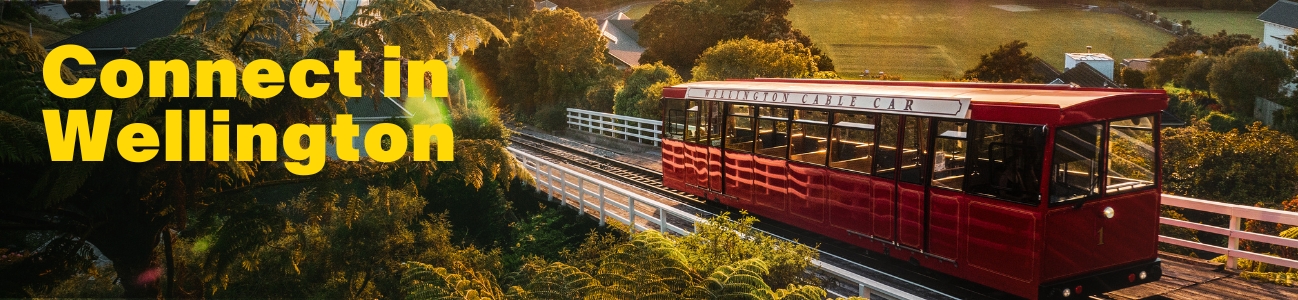 Event name here
Event date or website here
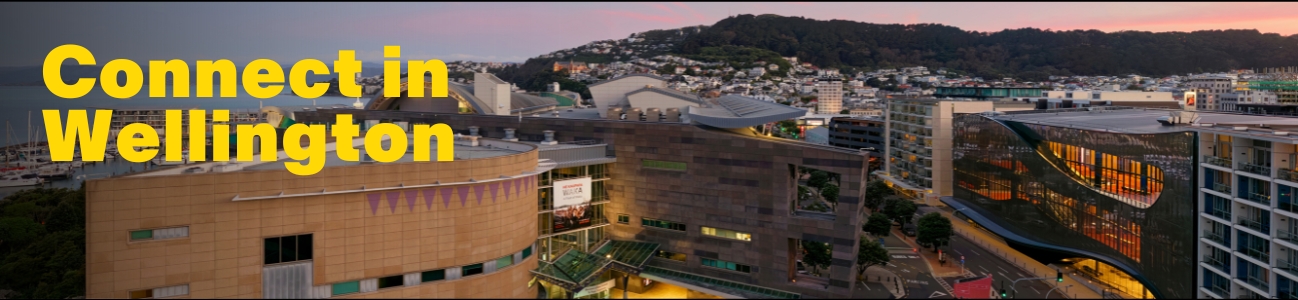 Event name here
Event date or website here
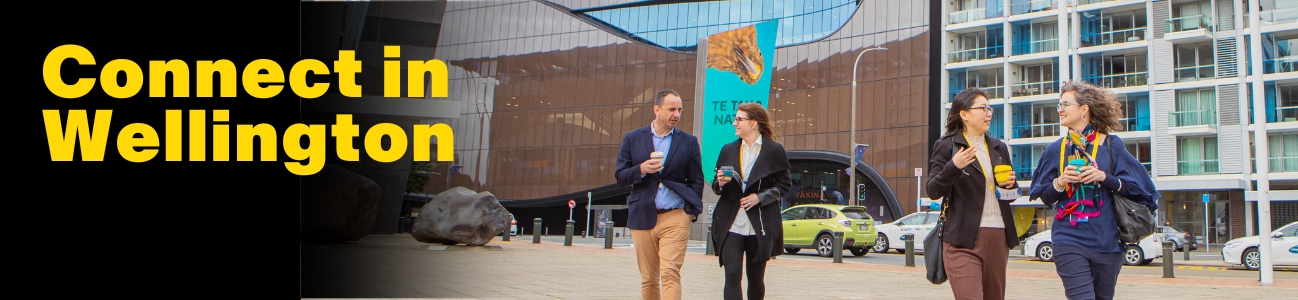 Event name here
Event date or website here
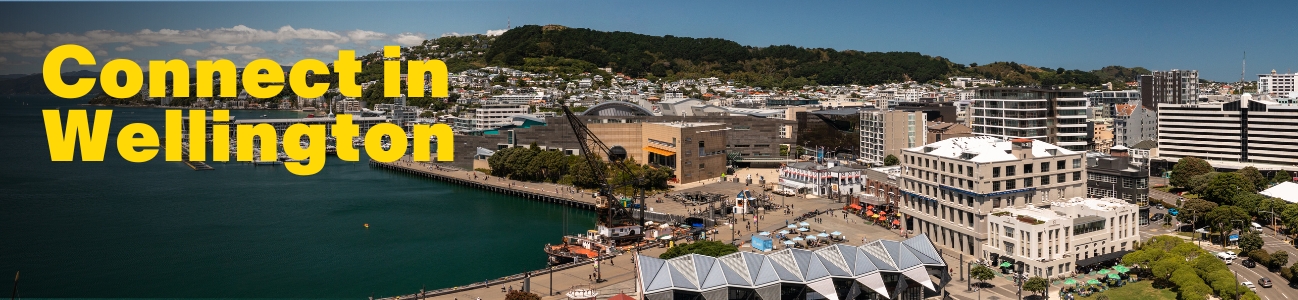 Event name here
Event date or website here
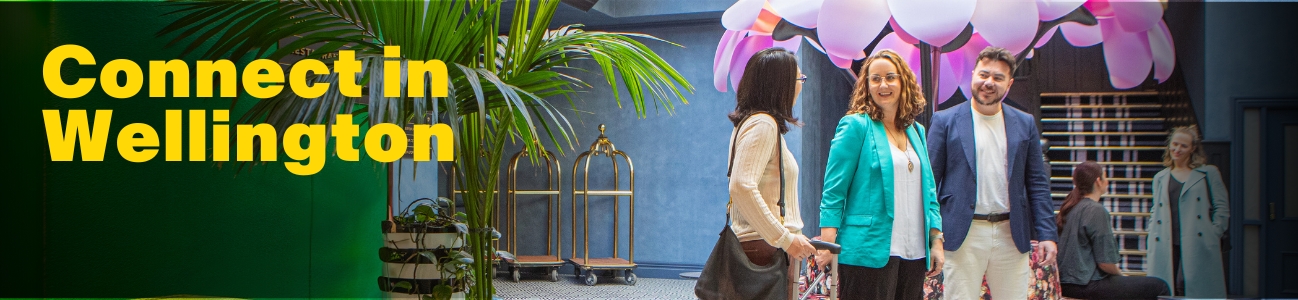 Event name here
Event date or website here